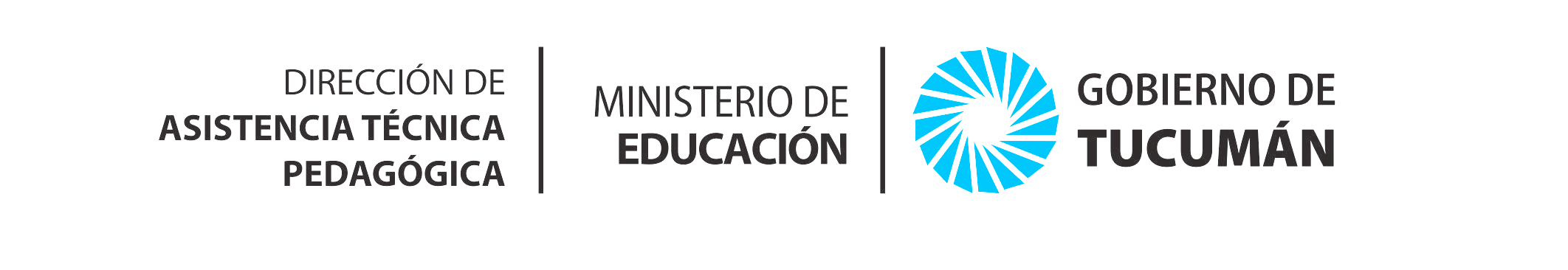 Mesa de Trabajo 
con Docentes Asesores de Feria de Ciencias de Educación Superior
Mayo 2017
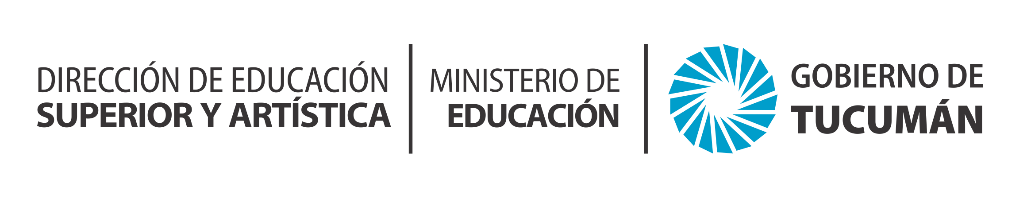 Comisión de Actividades  Científicas y Tecnológicas (CoACyT)
Equipo CoACyT
Coordinación:  
Silvia Bravo
Integrantes:
Nora Lía Cabrera
Graciela Olea
Florencia Aragón
Julio Agudo
Jorge Doz
Gustavo Lencina
Mario Villalba
FERIA NACIONAL DE INNOVACIÓN EDUCATIVA«Artes, Ciencias, Tecnología y Deportes en la Escuela»Edición 2017
Unidad de Fortalecimiento Educativo Territorial
 Secretaría de Gestión Educativa 
 Ministerio de Educación y Deportes de la Nación
¿Qué son las Ferias de Ciencias?

Son un proceso educativo que nace en el aula y se prolonga a través del ciclo escolar. Se instalan en las instituciones educativas como una estrategia de mejora de los aprendizajes.
Son parte de la planificación escolar.
Se desarrollan en las aulas de las escuelas, deben ser realizados por la totalidad de la clase.
En las FC se exponen  trabajos de indagación que dan cuenta de los aprendizajes y la enseñanza de la ciencia escolar.
La FC es una actividad curricular que propicia que el foco de todos los trabajos esté en los Núcleos de Aprendizajes Prioritarios y/o en los contenidos de los Proyectos Curriculares de todas y cada una de las Jurisdicciones.
Fuente: Documentos Nacionales de Ferias de Ciencias. PDF
Características de las Ferias de Ciencias
No es una actividad meritocrática
No promueve la competencia
No utiliza el concepto de mejor proyecto
Es una actividad inclusiva:
Todos los estudiantes de la clase
Todos los niveles de educación
Todas las modalidades de educación
Todas las escuelas del sistema de educación
¿Qué áreas curriculares participan?
Se exponen trabajos correspondientes a las siguientes Áreas del Conocimiento:
Ciencias Naturales
 Ciencias Sociales.
 Educación Ambiental
 Lengua
 Educación Tecnológica
Formación Ética y Ciudadana (incluyendo E.S.I; Educación y Memoria)
  Matemática
 Lenguajes Artísticos
 Emprendedorismo
 Educación Técnica Profesional
 Educación Física
¿Quiénes participan?
Estudiantes, docentes, directores de escuelas públicas de gestión estatal y de gestión privada, supervisores junto a otros actores del sistema:
Modalidades
Niveles
Educación Artística
Educación en Contextos de Encierro
Educ. Domiciliaria y Hospitalaria
Educación Especial
Educación Intercultural Bilingüe
Educación de Jóvenes y Adultos
Educación Rural
Educación Técnica y Profesional
Inicial
Primario
Secundario
Superior
Y el Servicio de Educación a Distancia del Ministerio Nacional de Educación
8
PRESENTACIÓN DEL TRABAJO

Los trabajos que se presenten en la Feria deben incluir 
tres documentos:
INFORME
CARPETA DE CAMPO
12
El propósito de este instrumento es documentar las producciones y registros realizados por los estudiantes durante el proceso de indagación, para comunicar los resultados obtenidos. 

La organización del material estará relacionada con el itinerario de actividades de manera que le permita al lector reconstruir los diferentes  momentos de la indagación, para ello es necesario tomar decisiones sobre qué y cómo documentar el proceso de indagación y los resultados obtenidos.
13
REGISTRO PEDAGÓGICO
Es un documento escrito, con el formato de una narrativa personal del docente, centrado en la descripción del proceso de enseñanza/ aprendizaje.
Planificación, Elección del tema en términos curriculares. 
Tipo de organización de la propuesta. De la clase al equipo, de una organización grupal a un equipo, etcétera.
Grado de adecuación entre el tipo de organización y el propósito pedagógico del proyecto.
Grado de adecuación entre el tipo de actividad y el tiempo destinado a la misma, Criterios organizadores de las actividades, Tipo de intervenciones del docente durante el trabajo.
Valoración Institucional: Compromiso del Equipo Directivo;  Apoyo Colaboración permanente o temporaria. Orientaciones y /o búsquedas de asesoramientos.
Repercusión en la comunidad educativa: Impacto en la comunidad, Difusión en la comunidad, Comunicación. Participación de otros grados/ años. Otros Actores.
14
15
EXHIBICIÓN DE LOS TRABAJOS 

Para la exhibición de los trabajos de Nivel Superior, se contempla su presentación en forma oral utilizando para ello algún soporte audiovisual con la modalidad de “presentación académica” cualquiera sea el Nivel y/o Modalidad Educativa en que hayan enfocado sus proyectos de enseñanza. 

Para ello, se definen dos espacios y momentos: 

Un salón para comunicaciones orales (“Auditorio de la Educación Superior”) 

Un espacio para exposición de pósters (“Galería”)
FORMACIÓN DOCENTE
EN LAS FERIAS DE CIENCIAS, 
SE TIENE EN CUENTA:
● Identificación y formulación del tema de enseñanza. Delimitación del tema. Relevancia disciplinar y pedagógica. Definición de los objetivos a alcanzar. Vinculación con la problemática de la formación docente o las necesidades del nivel que le dieron origen.

● Propuesta didáctica: enfoque y fundamentos. Se trata de la fundamentación y el enfoque de enseñanza, asumidos en la propuesta presentada en el trabajo. Supuestos del aprendizaje involucrados en la propuesta y su correspondencia con el Nivel Educativo para el que está destinada. Secuencia didáctica sugerida en la presentación.

● Recursos para la enseñanza. Pertinencia con el tema seleccionado. Adecuación a las características de los sujetos del nivel al cual está dirigido. Supuestos de la enseñanza presente en los recursos.
FORMACIÓN DOCENTE
Y TECNICATURAS
EN LAS FERIAS DE CIENCIAS, 
SE TIENE EN CUENTA:
Originalidad de la propuesta. Originalidad de la propuesta en todos o en algunos de los componentes que la constituyen.

Informe. Corrección en la presentación formal del trabajo en el lenguaje que se decida (temario, organización del índice, bibliografía, citas, edición de medios audiovisuales, duración y estructura del soporte elegido, etc.). Comunicación clara y accesible a los destinatarios, que dé cuenta de la contextualización temporal y espacial, los sujetos sociales intervinientes, los distintos procesos sociales implicados en el problema en cuestión.

Carpeta de campo. Refleja el trabajo realizado por los estudiantes. Presenta las estrategias utilizadas. Denota planificación de la tarea, organización, distintas alternativas. Presenta sucesivas etapas de trabajo que den muestra del desarrollo del mismo.
FORMACIÓN DOCENTE
Y TECNICATURAS
18
EN LAS FERIAS DE CIENCIAS, 
SE TIENE EN CUENTA:
Expositores. Dominio del tema en la exposición. Claridad en la presentación. Poder de síntesis. Uso adecuado del vocabulario. Articulación y coherencia de los componentes de la presentación.

Exposición Oral. Presentación acorde al trabajo realizado. Selección del material para la presentación
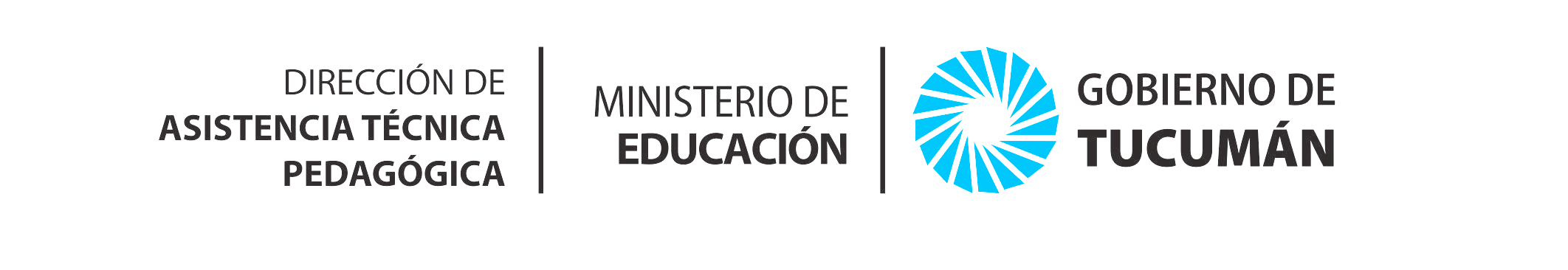 19
¡¡¡¡ GRACIAS !!!!
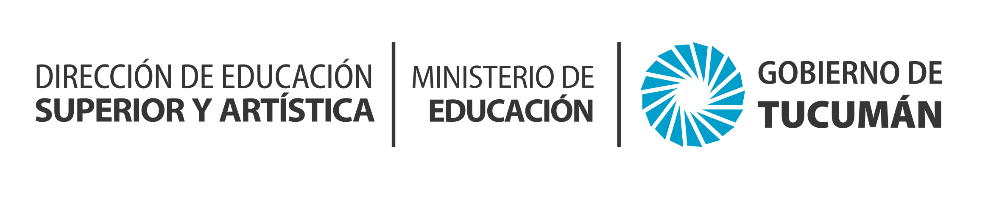